Europa im MittelalterGrundzüge der mittelalterlichen Geschichte vom vorläufigen Ende des weströmischen Kaisertums 476 bis zur Entdeckung Amerikas 1492
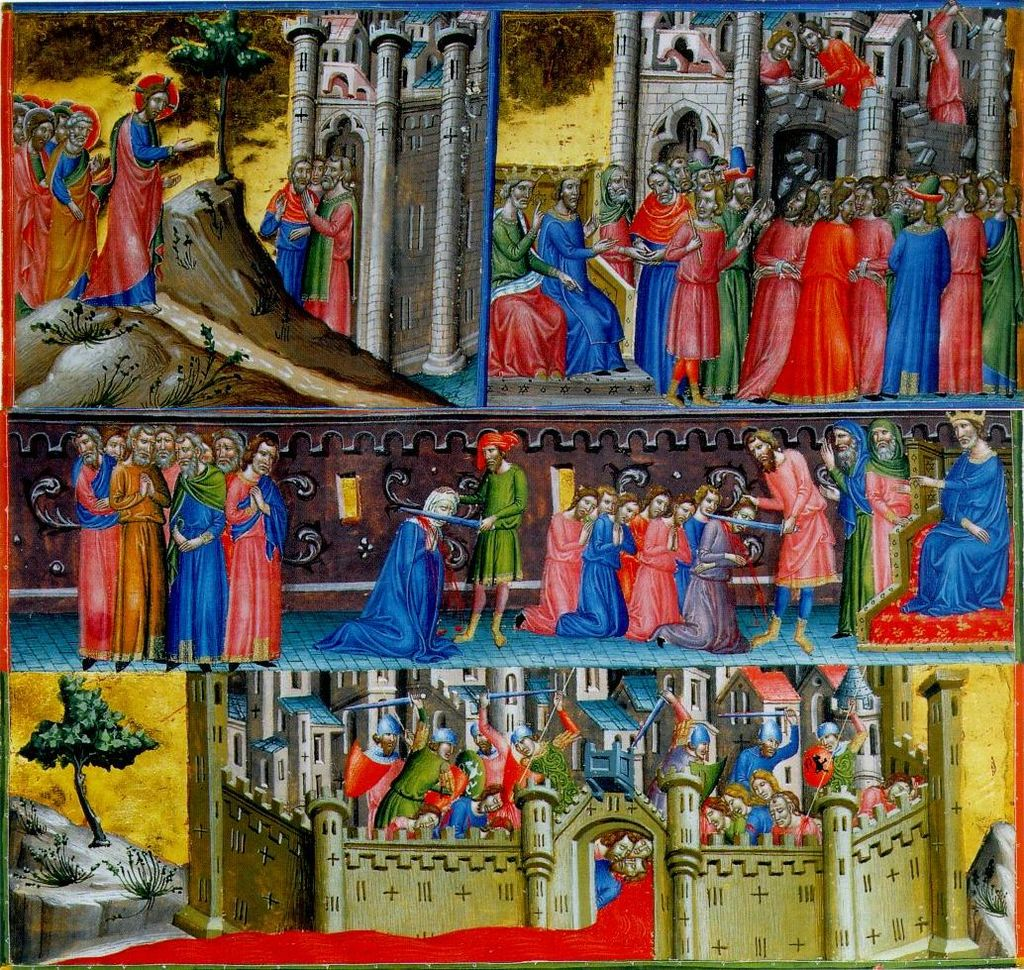 https://commons.wikimedia.org/wiki/File:EroberungJerusalems2.jpg
[VL 08B] Die Kreuzzüge
I.) Der Weg nach Clermont1.) Von Augustinus bis zur Treuga Dei
Die Kirchenväter und die Gewalt
Totale Ablehnung: Christen dürfen weder Soldaten noch Richter sein

Augustinus und der „Gerechte Krieg“
Notwendigkeit der Verteidigung

Gottesfrieden (Treuga Dei)
Ausfall der Königsmacht 
Ersatz/Vorstufe eines Gewaltmonopols
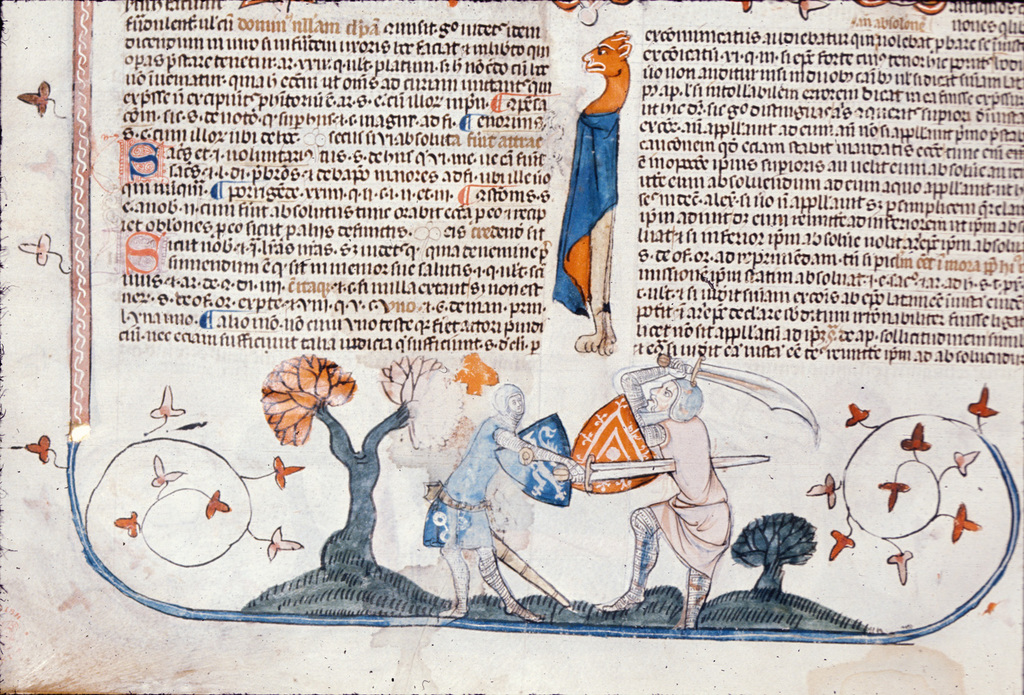 https://picryl.com/media/two-knights-fighting-from-bl-royal-10-e-iv-f-304v-466c88
Zwei sich befehdende Ritter
I.) Der Weg nach Clermont2.)Barbastro, Toledo und die Franzosen
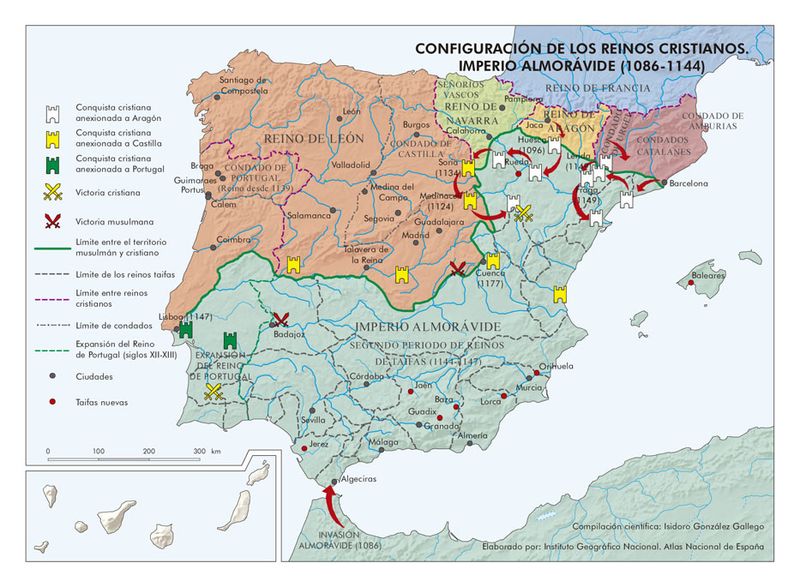 Die Eroberung Toledos

Barbastro, der Papst 
     und die Franzosen

Der Hilferuf
http://atlasnacional.ign.es/wane/Archivo:Espana_Configuracion-de-los-reinos-cristianos.-Imperio-Almoravide-(1086--1144)_1086-1147_mapa_13996_spa.jpg
I.) Der Weg nach Clermont2.)Barbastro, Toledo und die Franzosen
Der Hilferuf aus Konstantinopel
Kleinasien unter den Seldschuken, Anfrage nach abendländischen Söldnern

Clermont 1095
Ein Konzil unter vielen, Kirchenreform u.a., Frankreichreise Urbans II.

Der Aufruf
Spontan oder vorbereitet? Himmlisches oder irdisches Jerusalem?

Das Echo
Adlige, Ritter, Arme Leute (nach manchen Schätzungen bis zu einer Million!)
I.) Der Weg nach Clermont3.) Auf der anderen Seite: Der Dschihad
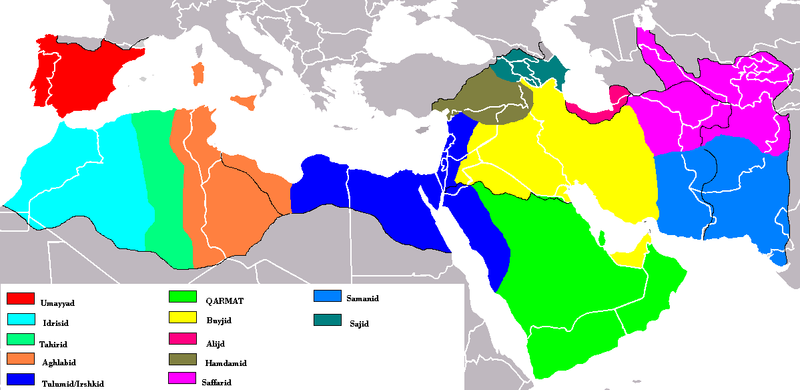 https://commons.wikimedia.org/wiki/File:EditedStattering.png
Die islamische Welt zum Ende der Abbasidendynastie
II.) Die Kreuzzüge ins Heilige Land1.) Der erste Kreuzzug
Die Organisation (päpstlicher Legat, Ritterheere und eine Einsiedler)

Das Versprechen (Ablass) Plenarablass erst später

Der Ablauf Judenpogrome im Rheinland, Scharmützel in Ungarn und Byzanz, Eroberung des Heiligen Landes
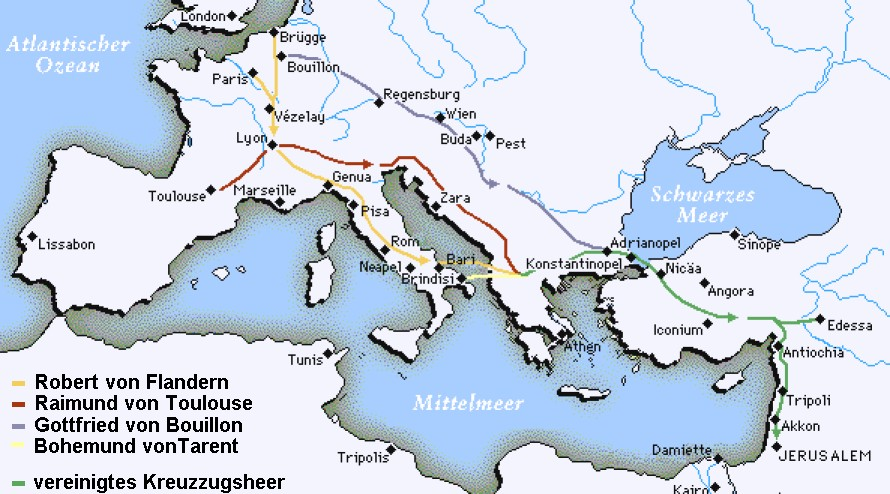 https://www.heiligenlexikon.de/Fotos/1__Kreuzzug-Karte.jpg
II.) Die Kreuzzüge ins Heilige Land2.) Die Lateinerstaaten
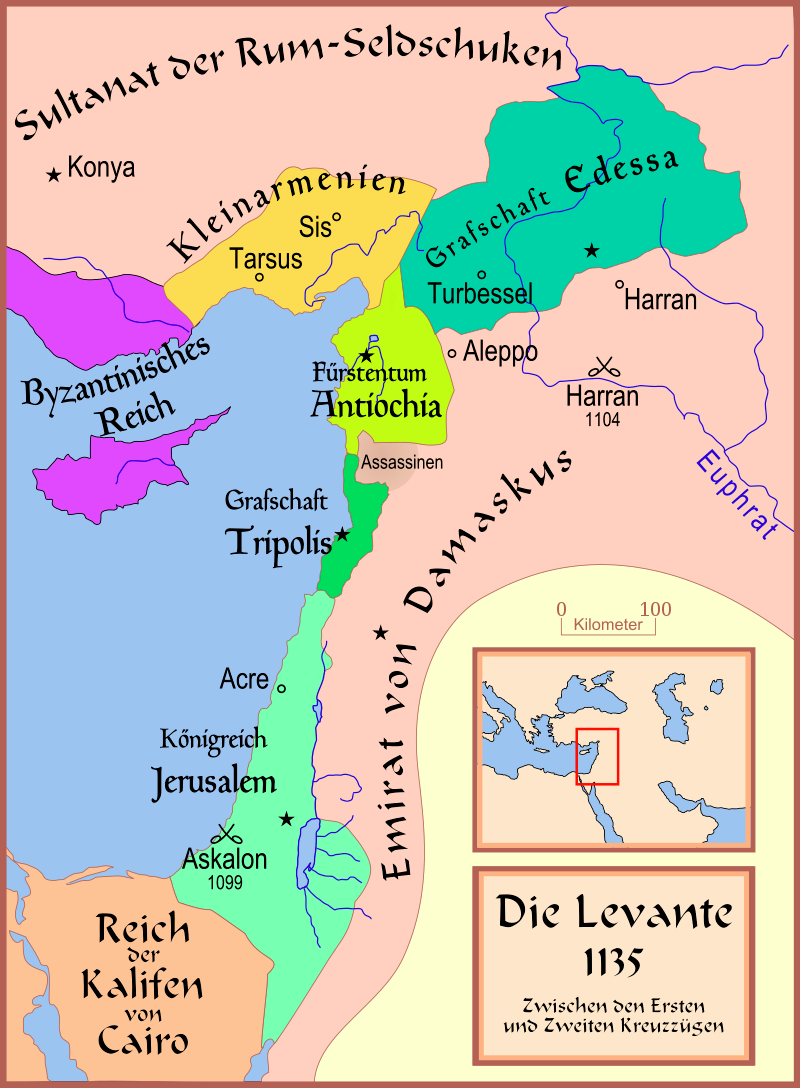 https://commons.wikimedia.org/wiki/File:Map_Crusader_states_1135-de.svg
II.) Die Kreuzzüge ins Heilige Land3.) Das Abendland und die Lateinerstaaten
Königreich Jerusalem
Wahl-, dann Erbkönigtum, 4 Baronien und eine Krondomäne, 
Legende vom Feudalstaat 
Besonderheiten: Ritterorden, italienische Seestädte

Fürstentum Antiochia
Normannisch, wird von Byzanz beansprucht (zeitweise lehnsabhängig) 


Grafschaft Edessa 
Armenische Bevölkerungsmehrheit, geht 1144 wieder verloren

Grafschaft Tripolis
Dynastie des Grafen von Toulouse, lehnsabhängig vom Kgr. Jerusalem
II.) Die Kreuzzüge ins Heilige Land3.) Das Abendland und die Lateinerstaaten
1. Kreuzzug 1096-99
Kreuzzug der Ritter und des Adels 
Hilferuf aus Byzanz 
Eroberung des Heiligen Landes
2. Kreuzzug 1147-49
Kreuzzug der Könige (Ludwig VI. von Frankreich, Konrad III.)
Reaktion auf den Fall Edessas
Scheitern vor Damaskus
3. Kreuzzug 1189-92
Kreuzzug der Alphatiere (Barbarossa†, Löwenherz, Philipp August)
Reaktion auf die Eroberung Jerusalems durch Saladin
Rückeroberung Akkons, Eroberung Zyperns durch Löwenherz
Friedrich II. 1228-29
Kreuzzug des Gebannten
Einlösung eines lange hinausgeschobenen Versprechens
Jerusalem wird durch Vertrag zurückgewonnen
Ludwig IX. d. Heilige (St. Louis) 1248-54; 1270†
Kreuzzug eines „Heiligen“
Vielleicht Reaktion auf den erneuten Verlust Jerusalems
Eroberung Damiettas, Ludwig gerät in Gefangenschaft, Ludwig sichert das Hl. Land
II.) Die Kreuzzüge ins Heilige Land4.) Die Nachbarn im Orient
1187 Der Ayyubide Saladin 
(Herrscher in Kairo u. Damaskus)
siegt bei Hattin, erobert Jerusalem
Akkon fungiert ab jetzt als Haupstadt

1229-44 Jerusalem per Vertrag
wieder in christlicher Hand

1268 Mamluken erobern Antiochia

1291 Fall Akkons 
Ende der Kreuzfahrerherrschaften 
im Heiligen Land
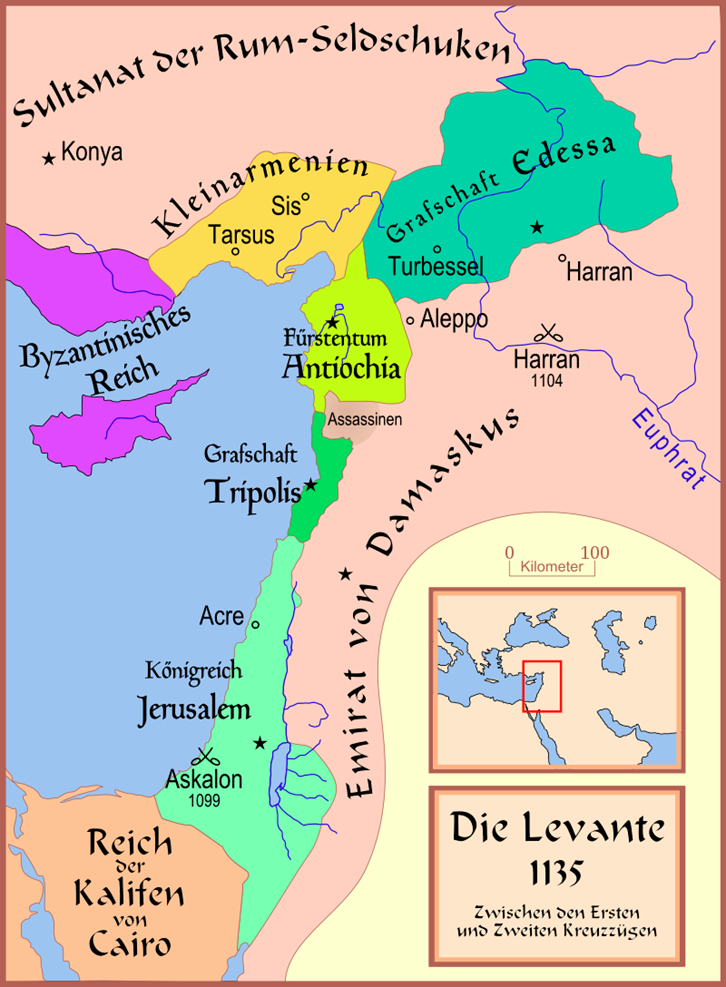 https://commons.wikimedia.org/wiki/File:Map_Crusader_states_1135-de.svg
II.) Die Kreuzzüge ins Heilige Land5.) Byzanz
Byzanz nach Mantzikert
Die Komnenen
Byzanz und die Kreuzzüge
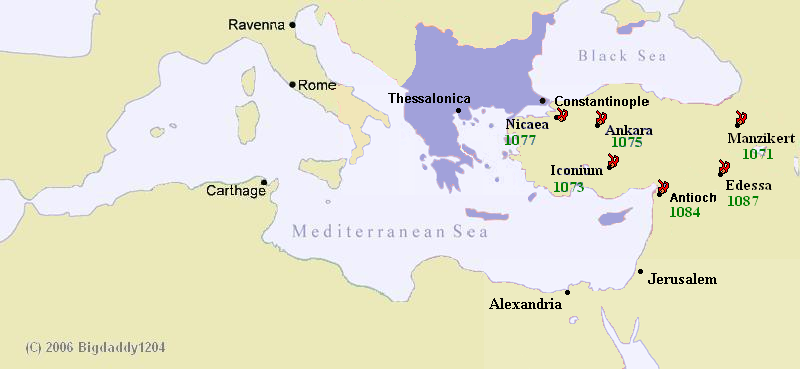 https://commons.wikimedia.org/wiki/File:Aftermath_of_Manzikert.png
II.) Die Kreuzzüge ins Heilige Land6.) Die Levante im 13. Jh.
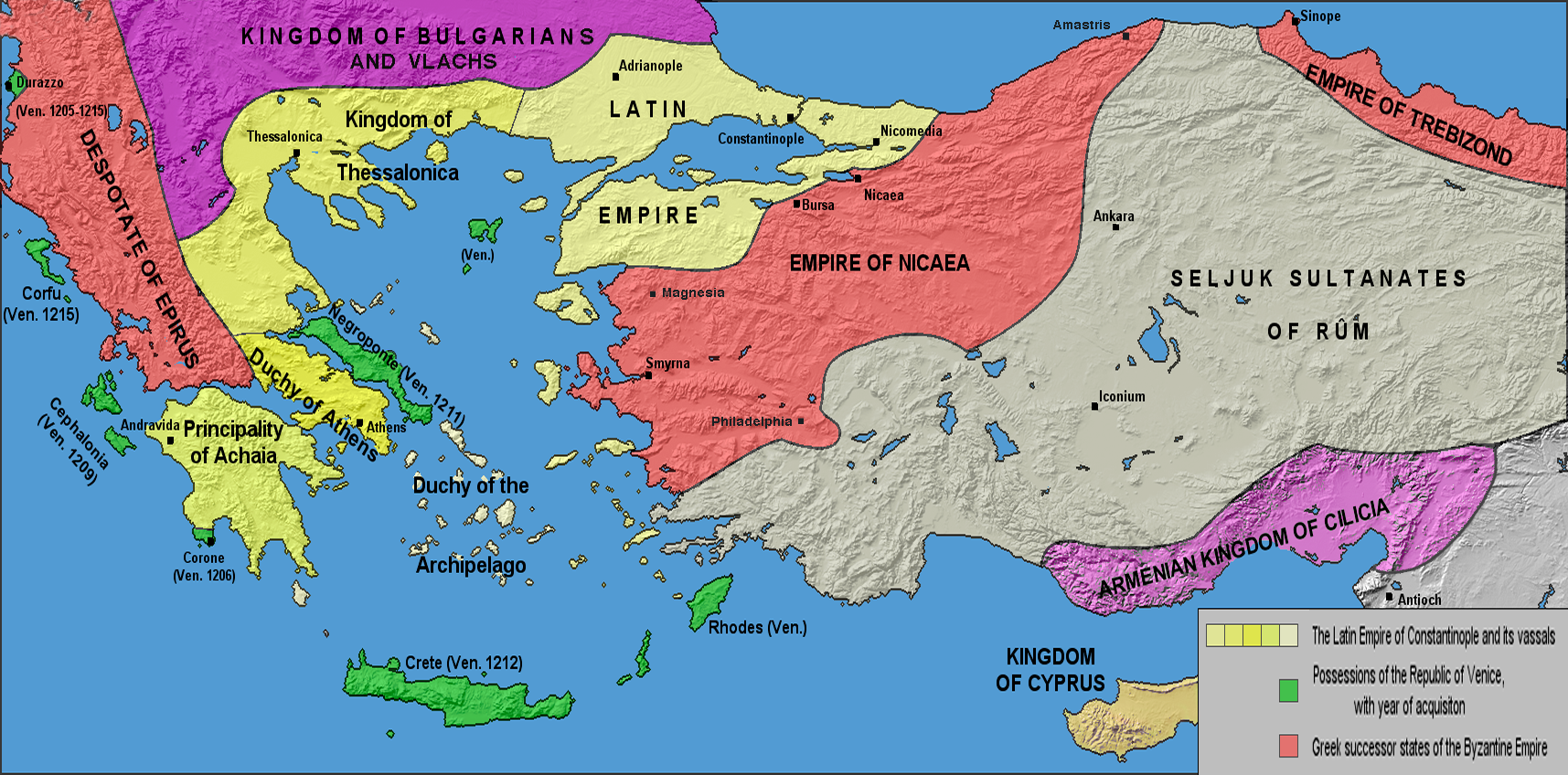 https://commons.wikimedia.org/wiki/File:LatinEmpire.png
4. Kreuzzug 
Gebanntes Kreuzzugsheer erobert Konstantinopel (1204; wieder verloren: 1261)
Zuvor: Einmischung in byzantinische Thronstreitigkeiten (1203/4)
Kreuzritter u. Venezianer teilen sich Byzanz (Lateinisches Kaiserreich Konstantinopel)
III.) Die Reconquista1.) Stationen eines immerwährenden Krieges
Covadonga 716/22
In der Rückschau zum Beginn der Reconquista hochstilisiert

Toledo 1085
Alfons VI. von Kastilien erobert die frühere westgotische Hauptstadt
Kulturelle Bedeutung: Fundgrube des Wissens

Las Navas de Tolosa 1212
Kreuzzugsaufruf des Papstes
Koalition der Spanier und frz. Kreuzritter siegt gegen die Almohaden
Machtverhältnis verschiebt sich endgültig zugunsten der Christen

Granada 1492
Ende der Reconquista
III.) Die Reconquista2.) Stationen einer Ideologie
Der Neogotizismus (ab 9. Jh.)
Asturer beginnen sich als Erben der Westgoten zu begreifen

Jakobuskult (10. Jh.)
angebliche Gebeine des Apostels in Compostela entdeckt

Reconquista, Restauración, Repoblación
Was man aus der Geschichte alles so machen kann

Franco, Sánchez Albornoz, Rajoy und Katalonien
España: un enigma?                          oder: 
Wie Faschisten, Liberale und Sturköpfe aus Spanien eine Nation machen woll(t)en
IV.) Kreuzzüge in Europa1.) Die Albigenserkreuzzüge
Die Katharer

Der Aufruf

Die Inquisition
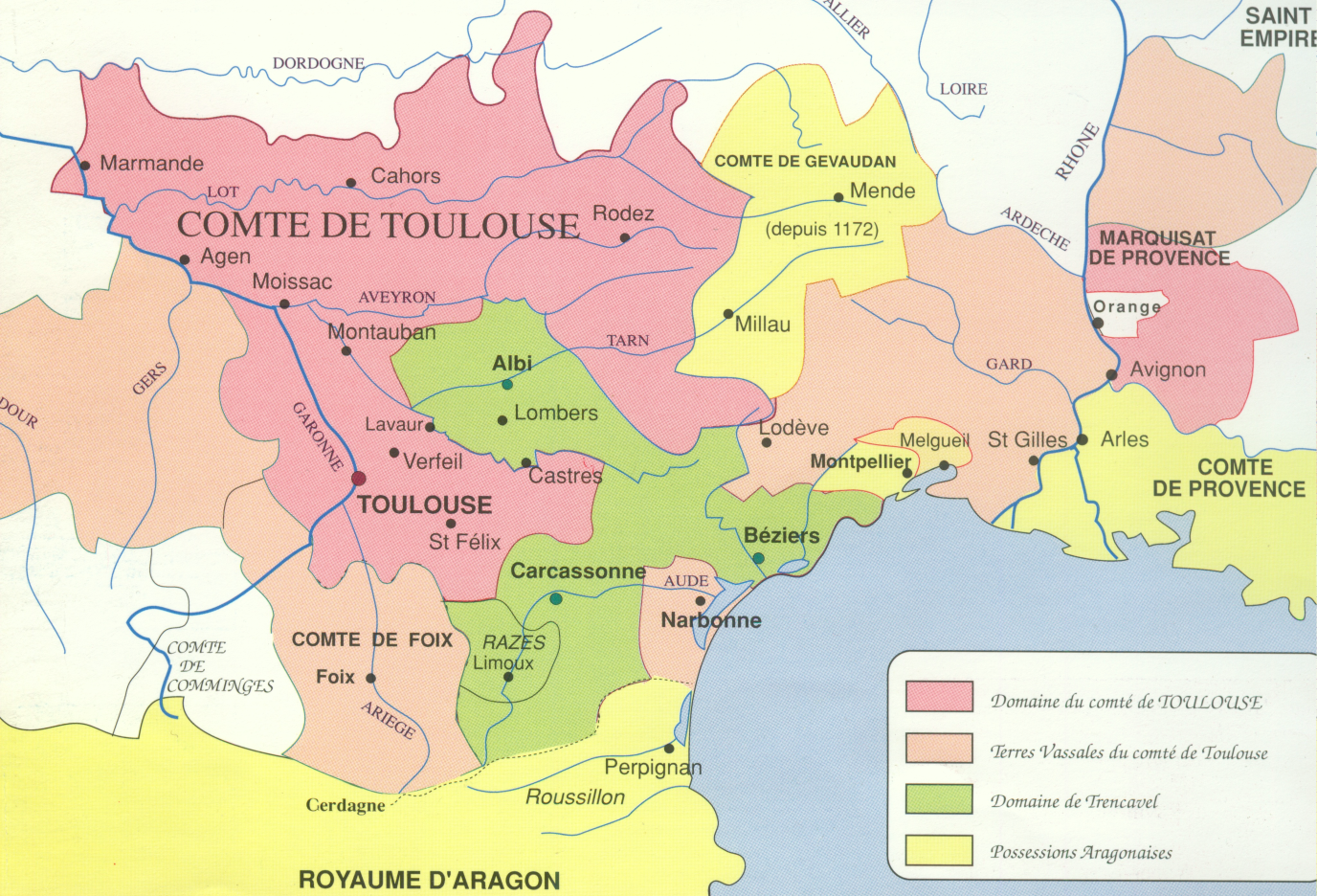 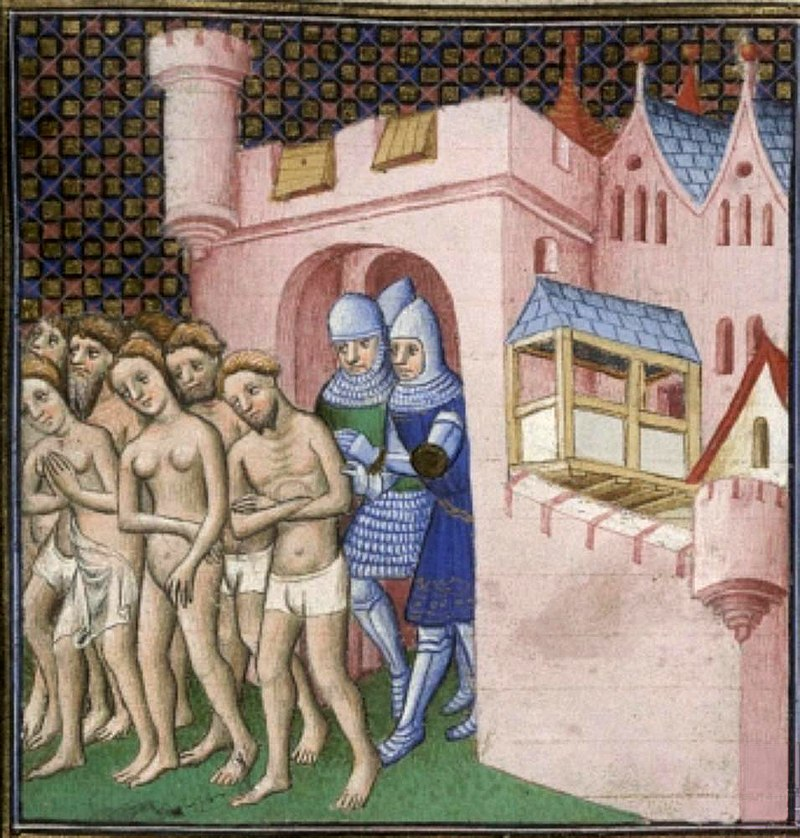 https://commons.wikimedia.org/wiki/File:Cathars_expelled.JPG
Vertreibung der Katharer aus Carcassonne
https://www.koeppel-sw.de/ai-tolosa-teil-ii/20120423-00029/ (Karte entnommen aus „Les Cathares, Chronologie de 1022 à 1321; Maurice Griffe, ISBN: 2-907854-14-3)
IV.) Kreuzzüge in Europa2.) Die Wendenkreuzzüge und die Livlandfahrten
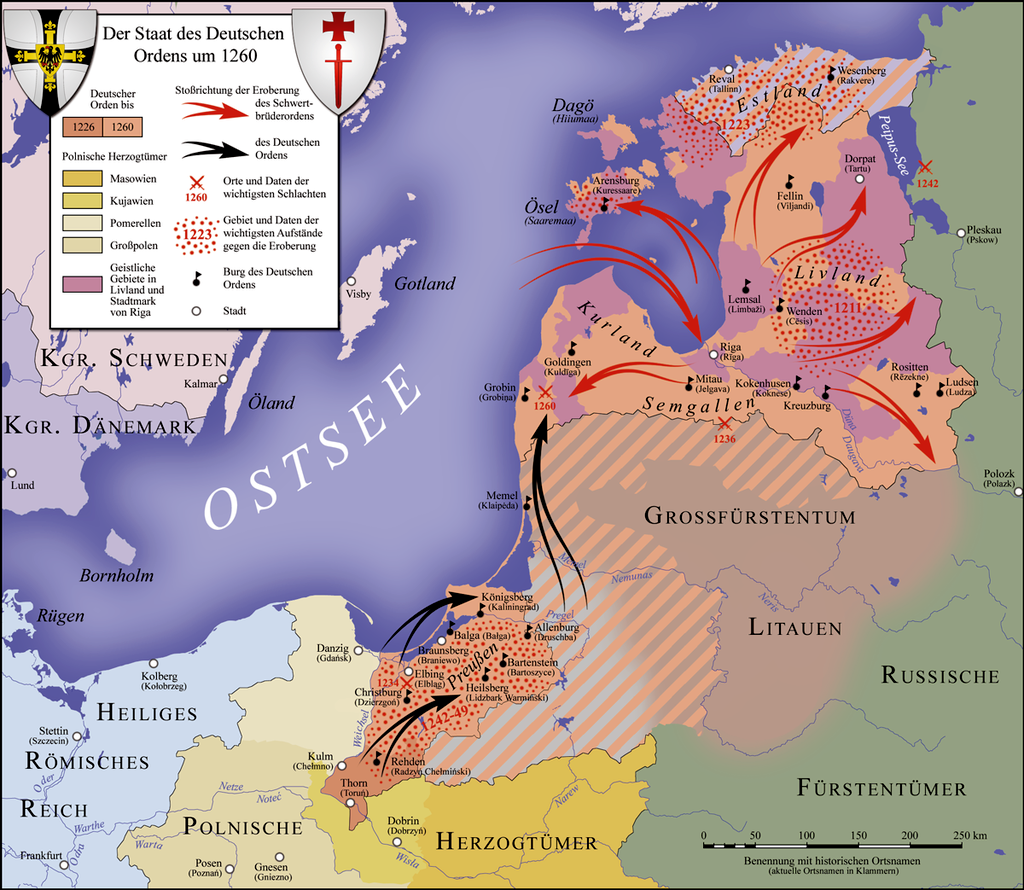 „Die Ostsiedlung“

Mission im Baltikum

Der Deutsche Orden
https://commons.wikimedia.org/wiki/File:Deutscher_Orden_1260.png
IV.) Kreuzzüge in Europa3.) Kreuzzugsinflation
Päpstliche Privatkriege

Gegen Sizilien, Aragón
Im Rahmen von italienischen Familienfehden


Die letzten Kreuzzüge: 

Gegen die Osmanen (15. Jh., Ungarn, Polen) 


„Kreuzzüge“ in Neuzeit und Gegenwart
Bildnachweise
VL 8b
https://commons.wikimedia.org/wiki/File:EroberungJerusalems2.jpg
https://picryl.com/media/two-knights-fighting-from-bl-royal-10-e-iv-f-304v-466c88 
http://atlasnacional.ign.es/wane/Archivo:Espana_Configuracion-de-los-reinos-cristianos.-Imperio-Almoravide-(1086--1144)_1086-1147_mapa_13996_spa.jpg 
https://commons.wikimedia.org/wiki/File:EditedStattering.png
https://www.heiligenlexikon.de/Fotos/1__Kreuzzug-Karte.jpg
https://commons.wikimedia.org/wiki/File:Map_Crusader_states_1135-de.svg
https://commons.wikimedia.org/wiki/File:Aftermath_of_Manzikert.png
https://commons.wikimedia.org/wiki/File:LatinEmpire.png
https://commons.wikimedia.org/wiki/File:Cathars_expelled.JPG
https://www.koeppel-sw.de/ai-tolosa-teil-ii/20120423-00029/ (Karte entnommen aus „Les Cathares, Chronologie de 1022 à 1321; Maurice Griffe, ISBN: 2-907854-14-3)
Folie 16: https://commons.wikimedia.org/wiki/File:Deutscher_Orden_1260.png